Data Category specifications
20 March 2012
CLARIN-NL ISOcat workshop
1

What is a Data Category?
The result of the specification of a given data field
A data category is an elementary descriptor in a linguistic structure or an annotation scheme. 

Specification consists of 3 main parts:
Administrative part
Administration and identification
Descriptive part
Documentation in various working languages
Linguistic part
Conceptual domain(s for various object languages)
20 March 2012
CLARIN-NL ISOcat workshop
2

Data Category example
Data category: /Grammatical gender/
Administrative part:
Identifier: grammaticalGender
PID: http://www.isocat.org/datcat/DC-1297
Descriptive part:
English definition: Category based on (depending on languages) the natural distinction between sex and formal criteria.
French definition: Catégorie fondée (selon la langue) sur la distinction naturelle entre les sexes ou d'autres critères formels. 
Linguistic part:
Morposyntax conceptual domain: /male/, /feminine/, /neuter/
French conceptual domain: /male/, /feminine/
20 March 2012
CLARIN-NL ISOcat workshop
3
Mandatory parts of the specification to be provided by the user
For each data category:
a mnemonic identifier
an English definition
an English name
For complex data categories:
a conceptual domain
For standardization candidates:
a profile (other then Private)
a justification
20 March 2012
CLARIN-NL ISOcat workshop
4
Administrative Information Section
The mandatory identifier
is a mnemonic string used to refer to the data category
should be based on a meaningful English word or series of words presented as an alphanumeric character string; for multiword strings, begin with lowercase and express the identifier as one continuous string in camel case with no white space (for instance, /term/, /normativeAuthorization/, /preferredTerm/)
maybe used in XML vocabularies and thus must be a valid local part of a qualified name:
Cannot start with a number, shouldn’t contain any whitespace, …

 ISOcat warns you when the identifier is invalid and will refuse to save the data category
20 March 2012
CLARIN-NL ISOcat workshop
5
Administrative Information Section
Each Data Category should be uniquely identifiable
Ambiguity: different domains use the same term but mean different ‘things’
Semantic rot: even in the same domain the meaning of a term changes over time
Persistence: for archived resources Data Category references should still be resolvable and point to the specification as it was at/close to time of creation
Persistent IDentifier
ISO 24619:2011 Language resource management -- Persistent identification and access in language technology applications
 ISOcat uses ‘cool URIs’
http://www.isocat.org/datcat/DC-1297 (/grammaticalGender/)
managed by the system
20 March 2012
CLARIN-NL ISOcat workshop
6
6
Administrative Information Section
The mandatory version
used to refine identifier to indicate the version of the data category
managed by the system
based on branching not on major and minor revisions

ISOcat version scheme will be revised
1:0
1:1
2:0
3:0
1:2
2:1
3:1
2:1:1
2:1:2
20 March 2012
CLARIN-NL ISOcat workshop
7
Administrative Information Section
The mandatory data category type
container
complex/open
conceptual domain is not restricted to an enumerated set of values
complex/constrained
conceptual domain is non-enumerated, but is restricted to a constraint specified in a schema-specific language or languages
complex/closed
conceptual domain is restricted to a set of enumerated simple data categories making up its value domain
simple
describes a possible value in the value domain of a closed complex data category
20 March 2012
CLARIN-NL ISOcat workshop
8

Data Category types
complex:
open
constrained
closed
writtenForm
grammaticalGender
email
string
string
string
Constraint: .+@.+
neuter
feminine
container
masculine
simple:
lexicon
20 March 2012
CLARIN-NL ISOcat workshop
9
Administrative Information Section
The justification
a short description justifying why the data category should be included in the registry
mandatory for data categories to be standardized; desirable in general
even data categories that are common in a given thematic domain may be unfamiliar or ambiguous to users unfamiliar with that domain
20 March 2012
CLARIN-NL ISOcat workshop
10
Administrative Information Section
The origin
(document, project, discipline or model) for the data category specification
20 March 2012
CLARIN-NL ISOcat workshop
11
Administrative Information Section
The mandatory administration status
a designation of the status in the administration process for handling registration requests under the stewardship of the DCR Board
managed by the system
values:
private
submission
pre-evaluation, evaluation, rejected-TDG, accepted-TDG
pre-validation, validation, rejected-DCR Board
accepted
20 March 2012
CLARIN-NL ISOcat workshop
12

Standardization
Decision Group
Submission
group
Thematic Domain
Group
Data Category Registry
Board
Stewardship
group
Evaluation
Validation
rejected
rejected
Publication
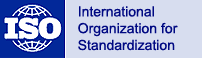 20 March 2012
CLARIN-NL ISOcat workshop
13
Administrative Information Section
The mandatory registration status
a designation of the status in the registration life-cycle of an administered item
managed by the system
values:
private
candidate
standard
superseded
deprecated

ISOcat doesn’t yet provide means to
supersede or deprecate a data category
1:0
1:1
2:0
3:0
1:2
2:1
3:1
2:1:1
2:1:2
20 March 2012
CLARIN-NL ISOcat workshop
14
Administrative Information Section
The effective date
the date a data category specification has/will become available to DCR users
The until date
the date a data category specification is no longer effective in the registry; this information is set when the registration status of the data category specification changes to deprecated or superseded

 ISOcat isn’t acting on these dates (yet)
20 March 2012
CLARIN-NL ISOcat workshop
15
Description Section
The mandatory profile
attribute used to relate the current data category specification to one or several thematic domains treated by ISO/TC 37 (for example, morphosyntax, syntax, metadata, language description, etc.)
the value of profile defaults to Private
submission for standardization requires the selection of at least one thematic domain profile because it is the relevant TDG that is responsible for maintenance of standardized data category specifications
if multiple profiles from multiple TDGs are selected one TDG will still be responsible, but the other TDGs will be involved in the harmonization process
When you need a new profile, contact the DCR Board or the ISOcat system administrator
20 March 2012
CLARIN-NL ISOcat workshop
16

Thematic Domain Groups
TDG 1: Metadata
TDG 2: Morphosyntax
TDG 3: Semantic Content Representation 
TDG 4: Syntax 
TDG 5: Machine Readable Dictionary
TDG 6: Language Resource Ontology
TDG 7: Lexicography
TDG 8: Language Codes
TDG 9: Terminology
TDG 11: Multilingual Information Management
TDG 12: Lexical Resources
TDG 13: Lexical Semantics
TDG 14: Source Identification
TDGs are the owner and guardians of a coherent subset of the DCR
TDGs own one or more profiles

Each TDG has a chair
A number of judges (assigned by SC P members)
A number of expert members (up to 50%)

TDGs are constituted at the TC37/SC plenary
New TDGs need to be proposed by a SC
Translation
Sign language
Audio
20 March 2012
10 May /2011
CLARIN-NL ISOcat workshop
CLARIN-NL ISOcat workshop
17
17
Data Element Name Sections
used to record names for the data category as used in a given database, format or application
language independent
attributes:
the mandatory data element name
one identifier (word, multi-word unit or (alpha)numeric representation
the mandatory source
the database, format or application in which the data element name is used

 ISOcat needs to better support keeping sources in sync
20 March 2012
CLARIN-NL ISOcat workshop
18

Data Category example
Data category: /Grammatical gender/
Administrative part:
Identifier: grammaticalGender
PID: http://www.isocat.org/datcat/DC-1297
Descriptive part:
Data Element Name: GramGender in Text Meaning Representation
English definition: Category based on (depending on languages) the natural distinction between sex and formal criteria.
French definition: Catégorie fondée (selon la langue) sur la distinction naturelle entre les sexes ou d'autres critères formels. 
Linguistic part:
Morposyntax conceptual domain: /male/, /feminine/, /neuter/
French conceptual domain: /male/, /feminine/
20 March 2012
CLARIN-NL ISOcat workshop
19
Working and object languages
Working language:
language used to describe objects
Object language:
language being described

	You can describe properties of the object language French in the working language Dutch:

	In de Franse taal worden vrouwelijke en mannelijk zelfstandige naamwoorden onderscheiden.
20 March 2012
CLARIN-NL ISOcat workshop
20
working language
Language Section
The English language section is mandatory and has to contain at least one name and one definition
Additional language sections can be added as needed, and should translate at least the definition of the English language section
When you need an additional language, contact the DCR system administration
20 March 2012
CLARIN-NL ISOcat workshop
21
Language Section
The Name Section
records a possible name for the data category in a specific language
status:
standardized name
preferred name
admitted name
superseded name
deprecated name
20 March 2012
CLARIN-NL ISOcat workshop
22
Language Section
The Definition Section
definition of the data category concept associated with the data category, written in the language of the language section
attributes:
definition:
definitive formulation that should be general enough to apply to all thematic domains and implementations of the data category
source:
from which the definition has been borrowed or adapted
note:
any additional information about the definition
20 March 2012
CLARIN-NL ISOcat workshop
23
ISO 704 Terminology work — principles and methods
Intensional definitions:
They should consist of a single sentence fragment;
They should begin with a meaningful broader concept, either immediately above or at a higher level of the data category concept being defined;
They should list critical and delimiting characteristic(s) that distinguish the concept from other related concepts.
Actual concept systems, such as are implied here by the reference to broader and related concepts, should be modeled in Relation Registries outside the DCR. Furthermore, different domains and communities of practice may differ in their choice of the immediate broader concept, depending upon any given ontological perspective. Harmonized definitions for shared DCs should attempt to choose generic references insofar as possible.
20 March 2012
CLARIN-NL ISOcat workshop
24

Data Category relationships
Value domain membership
Subsumption relationships between simple data categories (legacy)
Relationships between complex data categories are not stored in the DCR
partOfSpeech
string
pronoun
personal
pronoun
20 March 2012
CLARIN-NL ISOcat workshop
25

No ontological relationships?
Rationale: 
Relation types and modeling strategies for a given data category may differ from application to application;
Motivation to agree on relation and modeling strategies will be stronger at individual application level;
Integration of multiple relation structures in DCR itself could lead to endless ontological clutter.

Solution under development:
RELcat a Relation Registry
20 March 2012
CLARIN-NL ISOcat workshop
26
Usage of is-a relationships between simple DCs
20 March 2012
CLARIN-NL ISOcat workshop
27
Language Section
The examples
a sample instance reflecting the data category
should be limited to those that illustrate the data category in general, excluding language specific usage, which should be documented in a language specific Linguistic Section
may be accompanied by the source of the example
The explanations
any additional information about the data category that would not be relevant for a definition (for example, more precise linguistic background concerning the use of the data category)
may be accompanied by the source from which the explanation has been borrowed or adapted
The notes
any additional information associated with the data category, excluding technical information that would normally be described in an explanation
20 March 2012
CLARIN-NL ISOcat workshop
28

Data Category types
complex:
open
constrained
closed
writtenForm
grammaticalGender
email
string
string
string
Constraint: .+@.+
neuter
feminine
container
masculine
simple:
lexicon
20 March 2012
CLARIN-NL ISOcat workshop
29
Conceptual domains
The mandatory data type
the data type, as defined for W3C XML Schema, of this complex data category
 the default data type is string

Just the data type is enough for an open data category
20 March 2012
CLARIN-NL ISOcat workshop
30
W3X XML Schema data types
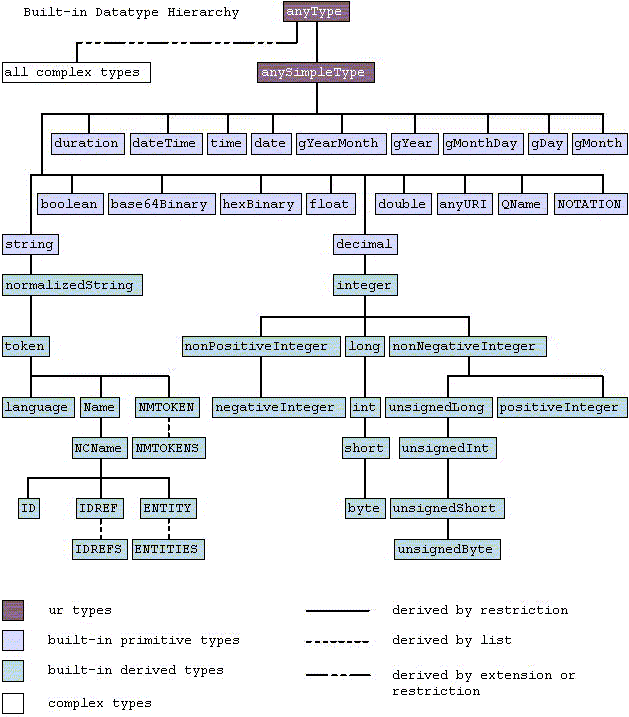 20 March 2012
CLARIN-NL ISOcat workshop
31
Constrained Conceptual Domain
The mandatory constraint:
allows users to express constraints on the possible values of a conceptual domain associated with a given data type in a rule language suitable for the schema in question
rule languages currently ‘supported’:
Schematron rules
Object Constraint Language
Semantic Web Rule Language
Relax NG datatype parameter
XML Schema regular expression
XML Schema facet
the DCR doesn’t do any interpretation of the rules, this has to be done by the user/TDG/DCR Board

 ISOcat does check if its valid XML (when applicable) and includes the constraints in exports (when applicable)
20 March 2012
CLARIN-NL ISOcat workshop
32
Profile Value Domain
set of permissible values for a specific profile
each value is represented by a simple data category
the simple data category needs to be a member of the profile

 ISOcat makes an exception for the Private profile value domain which can contain any simple data category

Standardized data categories can’t have a Private profile value domain
20 March 2012
CLARIN-NL ISOcat workshop
33

Usage of is-a relationships between simple DCs
20 March 2012
CLARIN-NL ISOcat workshop
34
object language
Linguistic Sections
used to specify the behaviour of a complex data category in a specific object language
Language specific examples, explanations and notes
Refinement of the conceptual domain:
(additional) constraints for open and constrained complex data categories
subset value domains for closed complex data categories
20 March 2012
CLARIN-NL ISOcat workshop
35

Data Category example
Data category: /Grammatical gender/
Administrative part:
Identifier: grammaticalGender
PID: http://www.isocat.org/datcat/DC-1297
Descriptive part:
English definition: Category based on (depending on languages) the natural distinction between sex and formal criteria.
French definition: Catégorie fondée (selon la langue) sur la distinction naturelle entre les sexes ou d'autres critères formels. 
Linguistic part:
Morposyntax conceptual domain: /male/, /feminine/, /neuter/
French conceptual domain: /male/, /feminine/
20 March 2012
CLARIN-NL ISOcat workshop
36
Hierarchical Simple Data Categories
Simple data categories can be put in a subsumption (is-a) hierarchy
allows different levels of granularity in a value domain
make large value domains manageable
a simple data category can be only a member of one hierarchy, i.e., it can have only one parent
20 March 2012
CLARIN-NL ISOcat workshop
37

Usage of is-a relationships between simple DCs
20 March 2012
CLARIN-NL ISOcat workshop
38
Changes
Each time you save a data category you’re asked to enter a description of what you’ve changed
These descriptions are available in the history log of each data category
The DCIF contains the first (upon time of creation) and the last change description
20 March 2012
CLARIN-NL ISOcat workshop
39
Checker
Not all mandatory parts of the specification has to be filled at once
The check will tell you what is still missing
Some errors or warnings can only be fixed by issues change requests to a standardized data category
Membership of another profile
20 March 2012
CLARIN-NL ISOcat workshop
40
Bulk import
The ISOcat system administrator can import bulks of new Data Categories or updates
http://www.isocat.org/forum/viewtopic.php?f=3&t=14
advantage:
full coverage of the DCR data model
legacy names and definitions

Or use the template MS Excel spreadsheet (contact Ineke or Menzo)
advantage:
easy
disadvantage:
partial coverage of the DCR data model
tendency to keep candidate DCs too long private
20 March 2012
CLARIN-NL ISOcat workshop
41